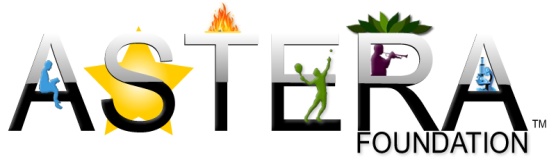 ‘Shine for the cure’
 for childhood Leukemia
www.asterafoundation.org
From:    January   1st 2012
To:        January 31st 2012
At:        Fiesta Pizza II in Roxborough, Philadelphia only.  
             
	 will give to the   
20%  from your whole order.

Please mention this offer when ordering.
A.S.T.E.R.A Foundation’s 501(c )(3)Tax Id: 27-0221149
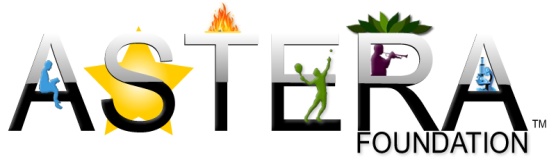 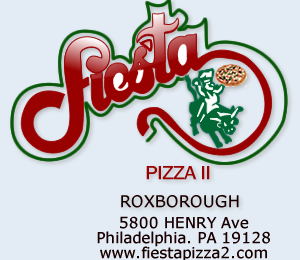 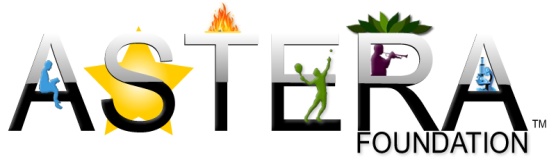 ‘Shine for the cure’
 for childhood Leukemia
www.asterafoundation.org
From:    January   1st 2012
To:        January 31st 2012
At:        Fiesta Pizza II in Roxborough, Philadelphia only. 

	will give to the
20%  from your whole order. 

Please mention this offer when ordering.
 A.S.T.E.R.A Foundation’s 501(c )(3)Tax Id: 27-0221149
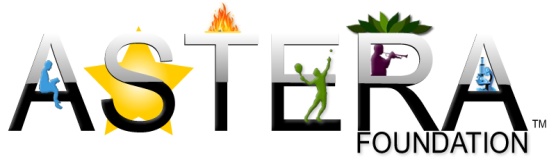 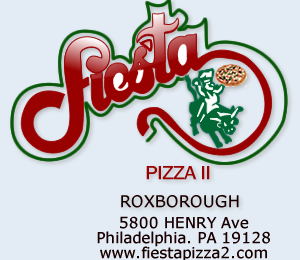